Welcome to the 2024Windy Ridge Astro Camp
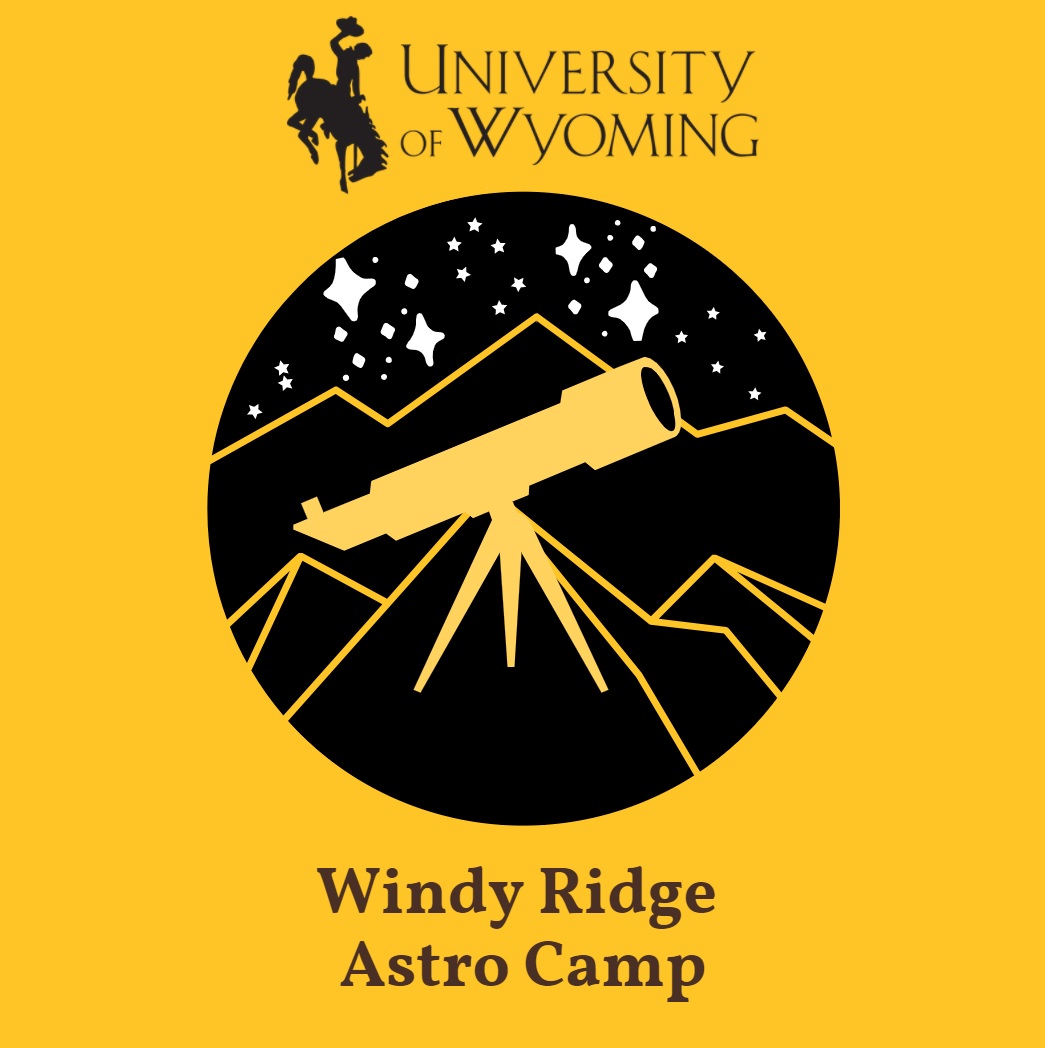 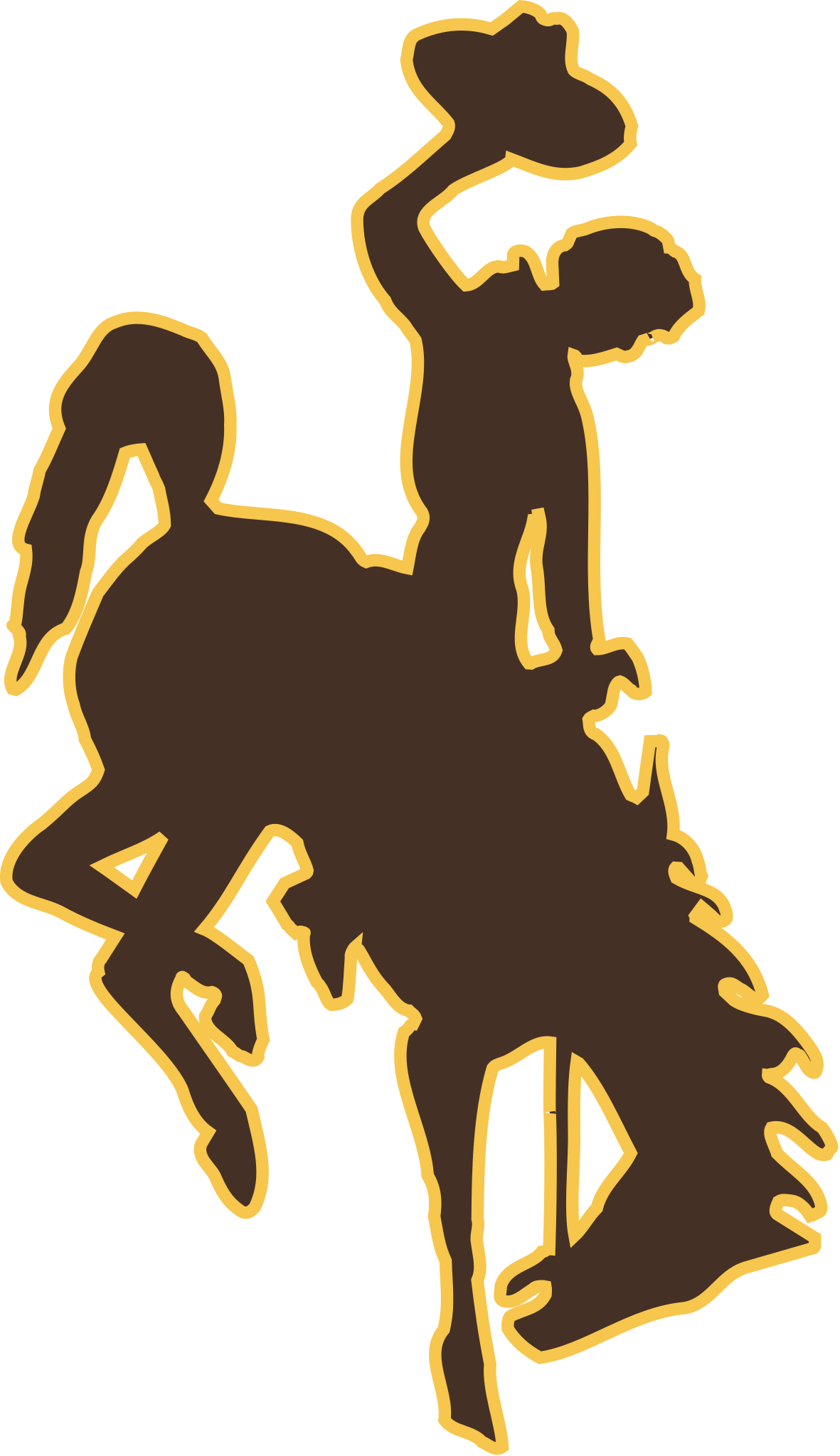 Welcome to the 2024Windy Ridge Astro Camp
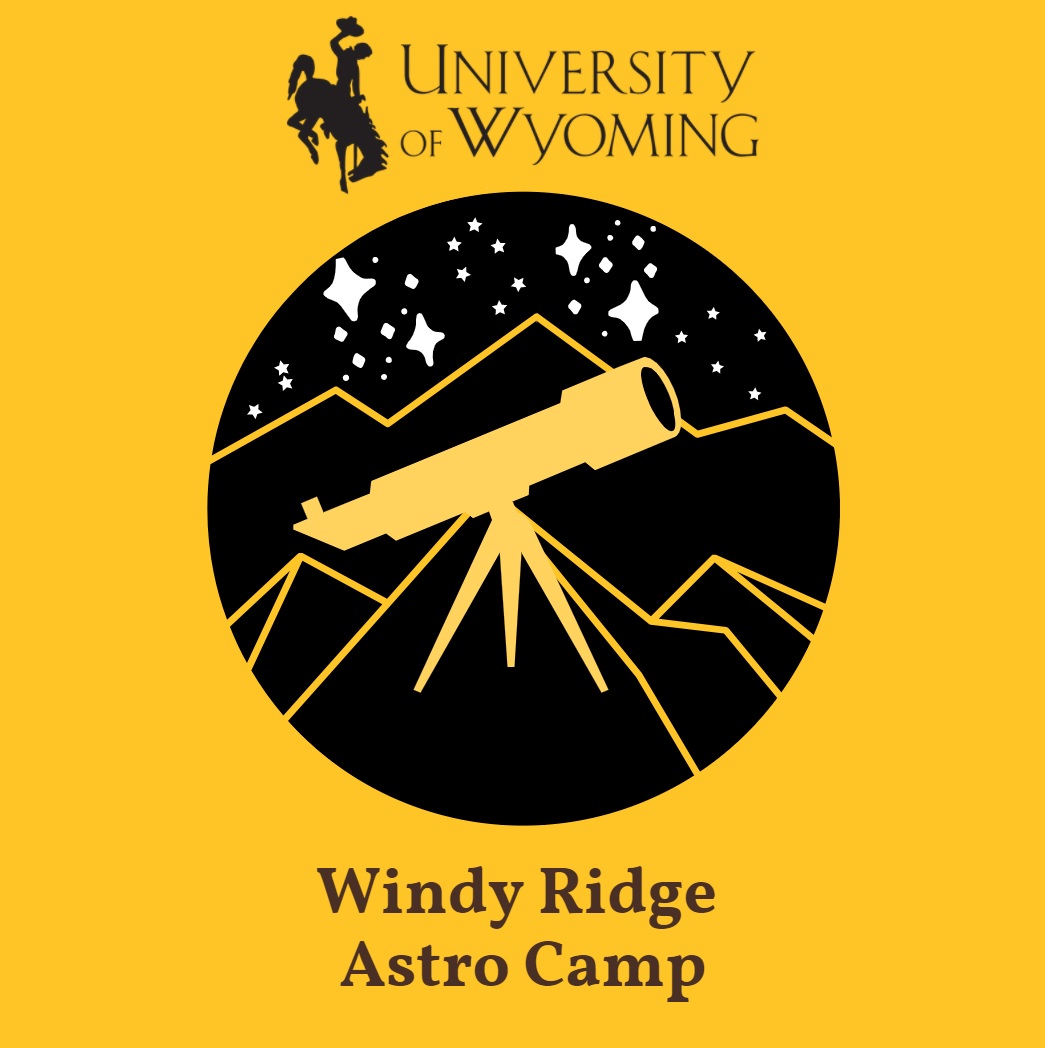 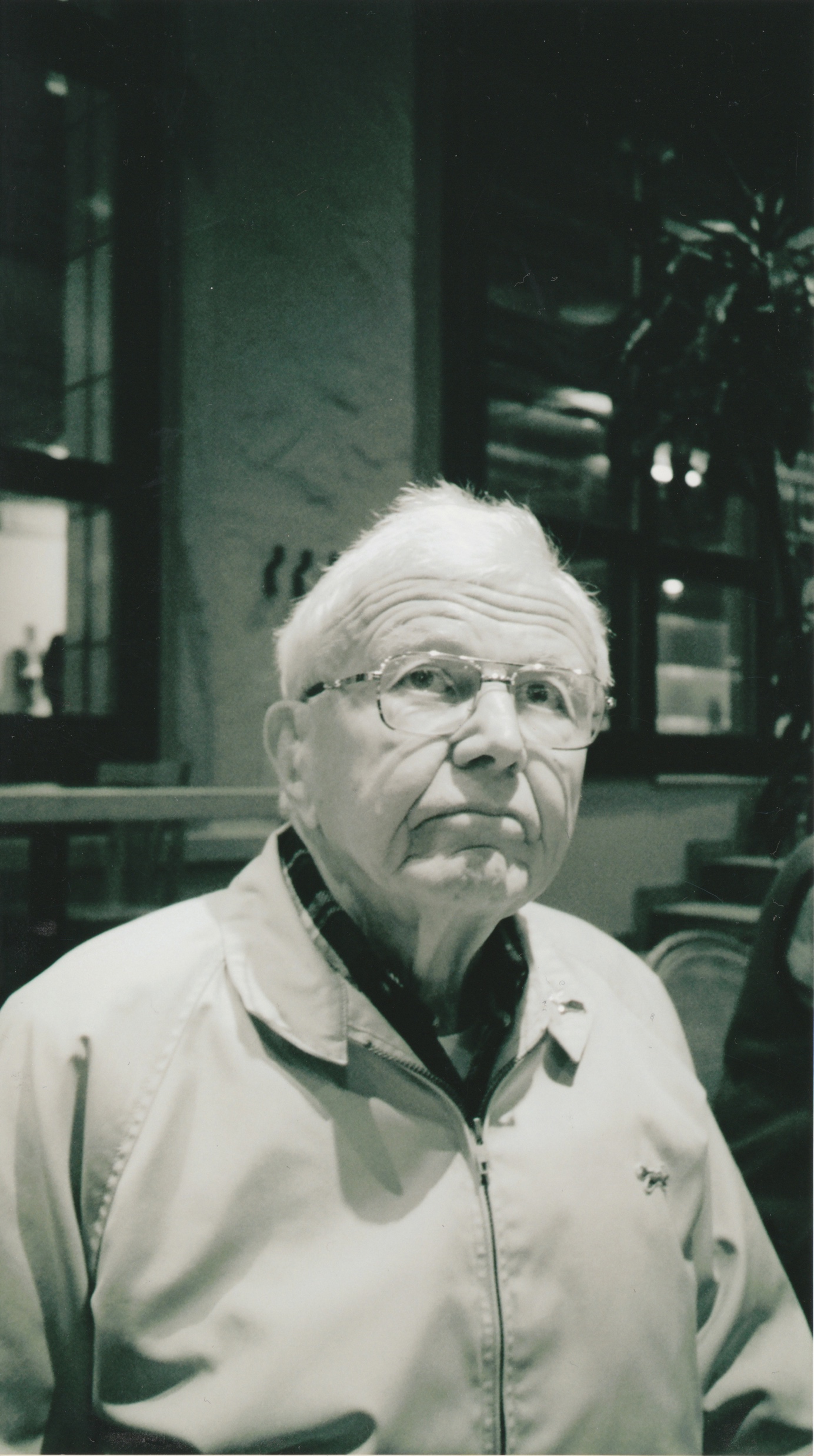 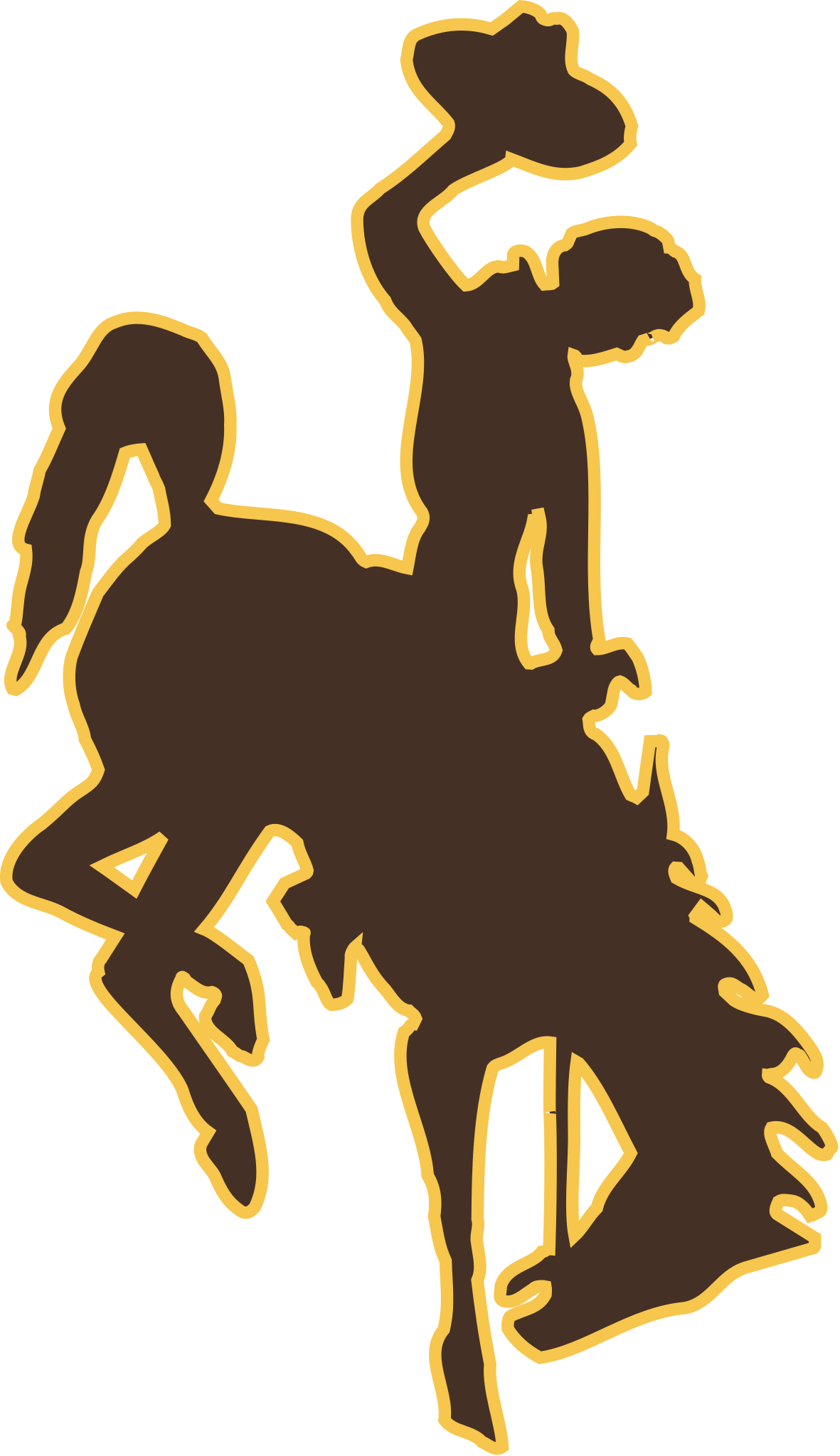 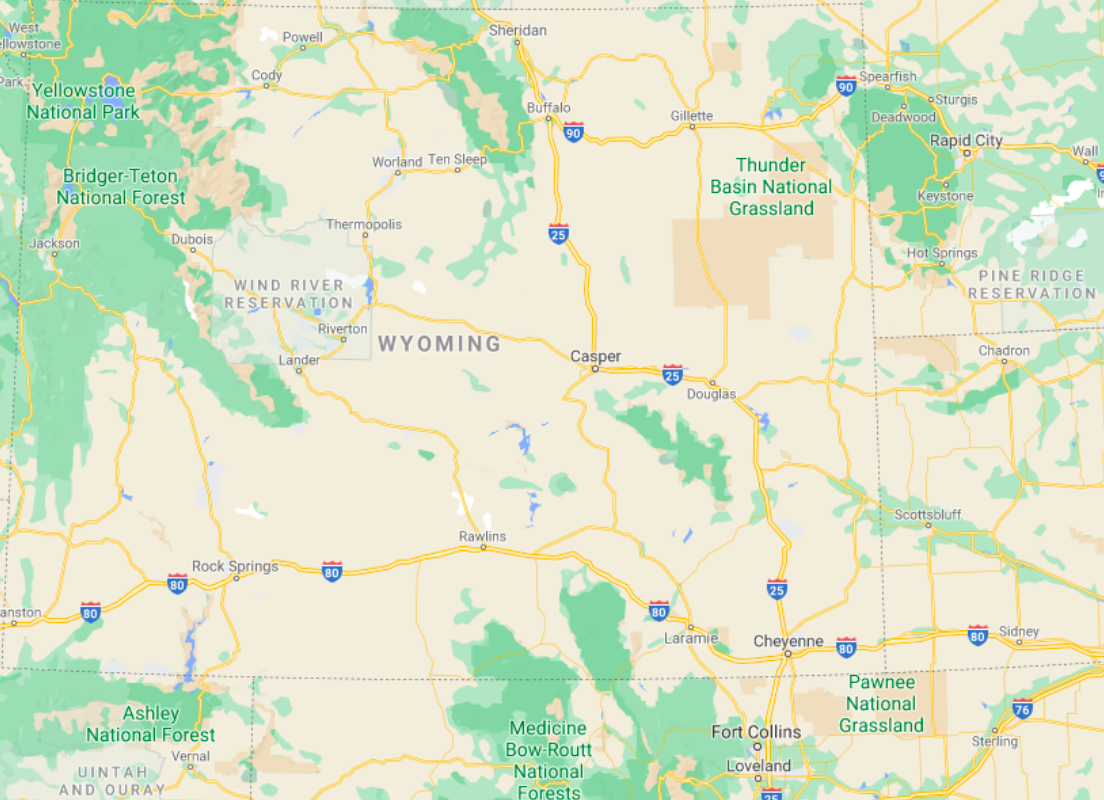 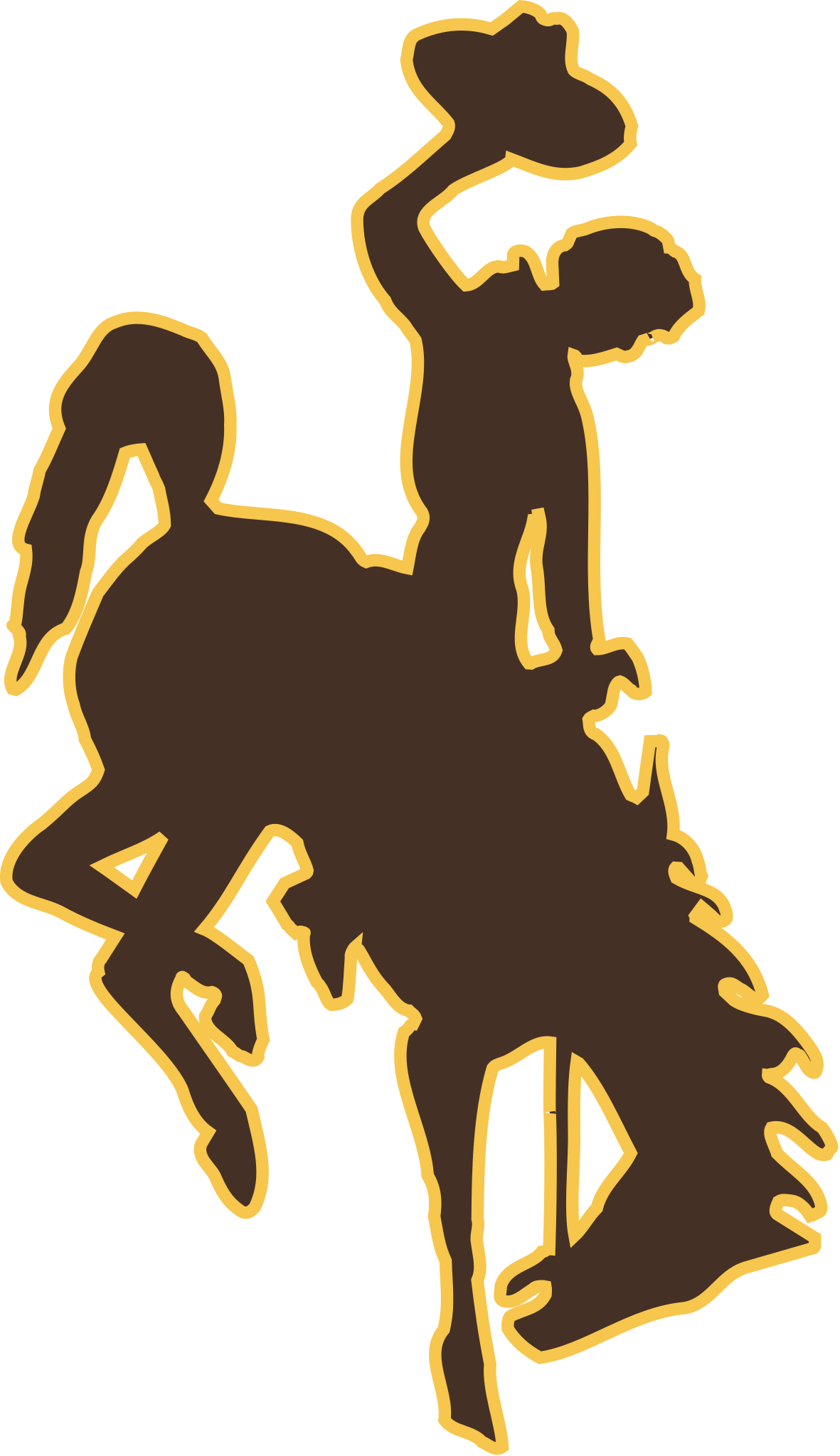 Check out pictures of camp during the week at:https://www.uwyo.edu/physics/astro-camp-blog.htmlCall home time is Wednesday 8:45-9:30Closing ceremonies are here at 11:00 a.m. on Saturday
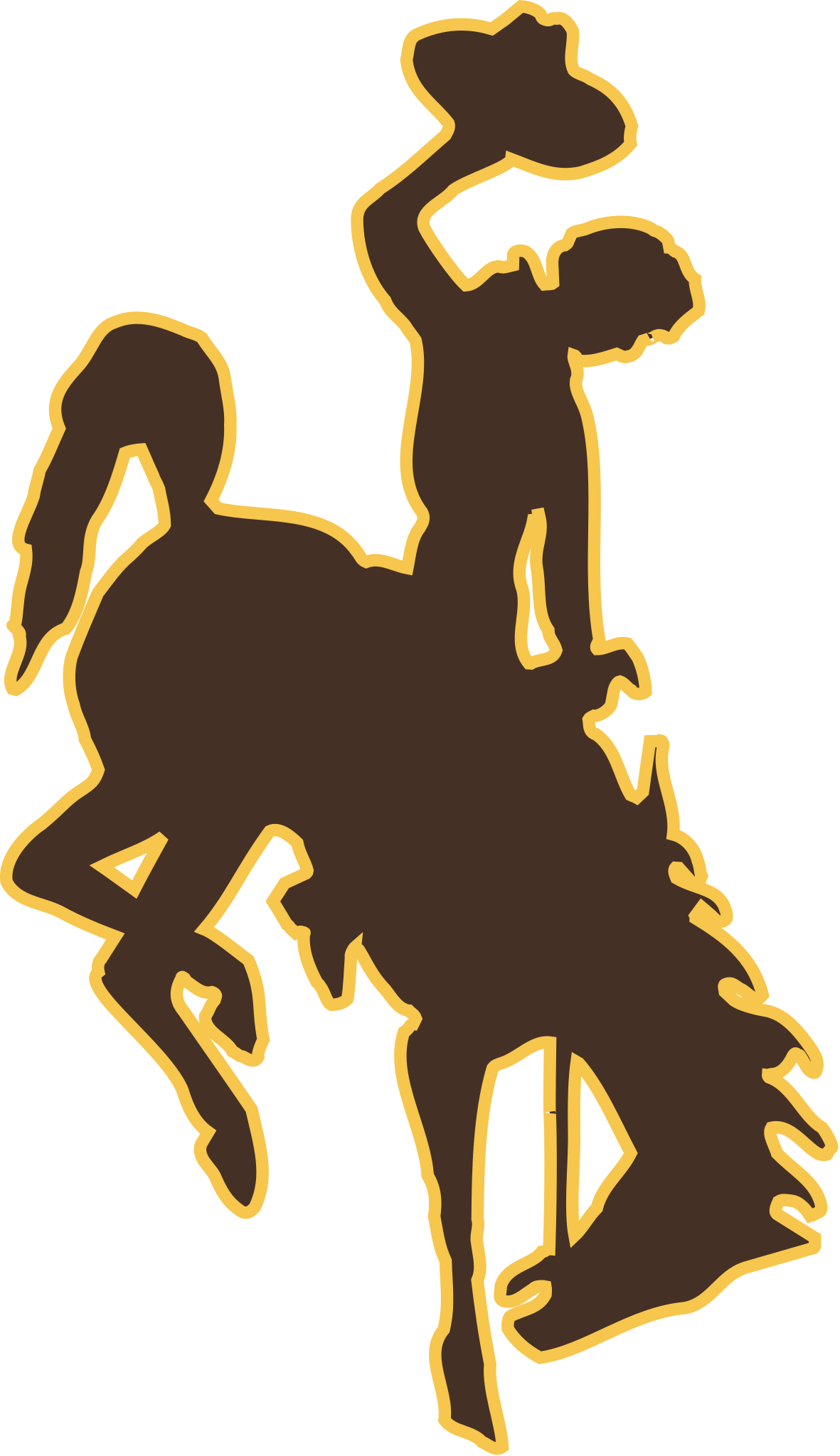 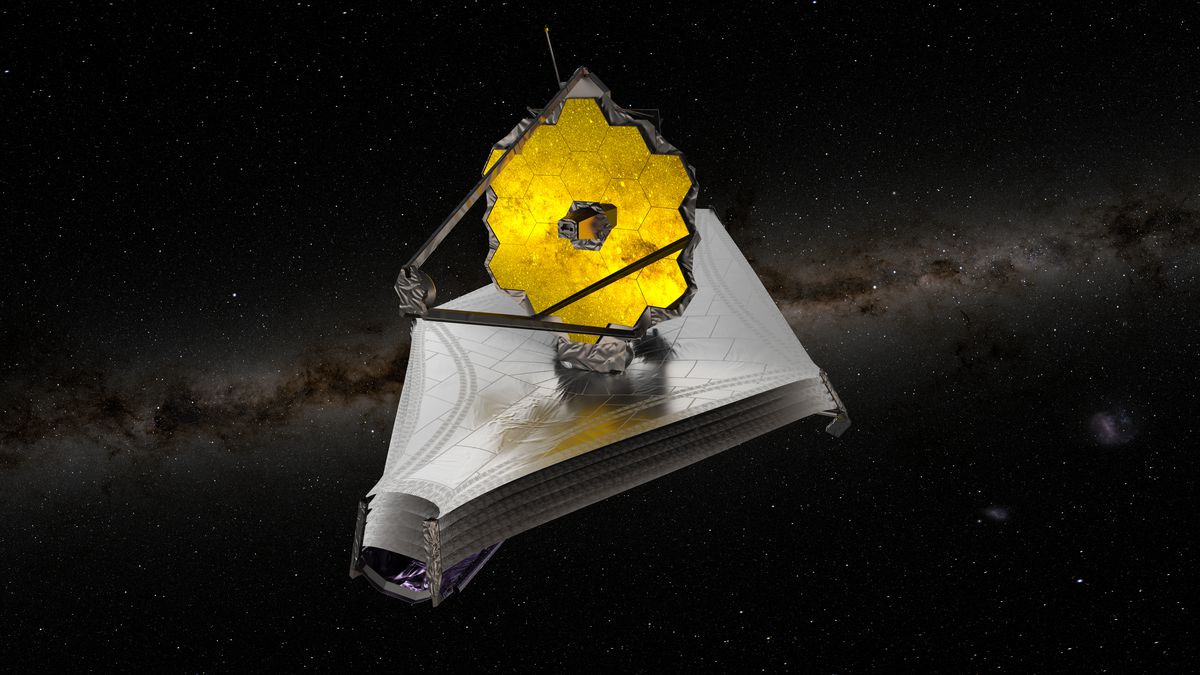 James Webb Space Telescope
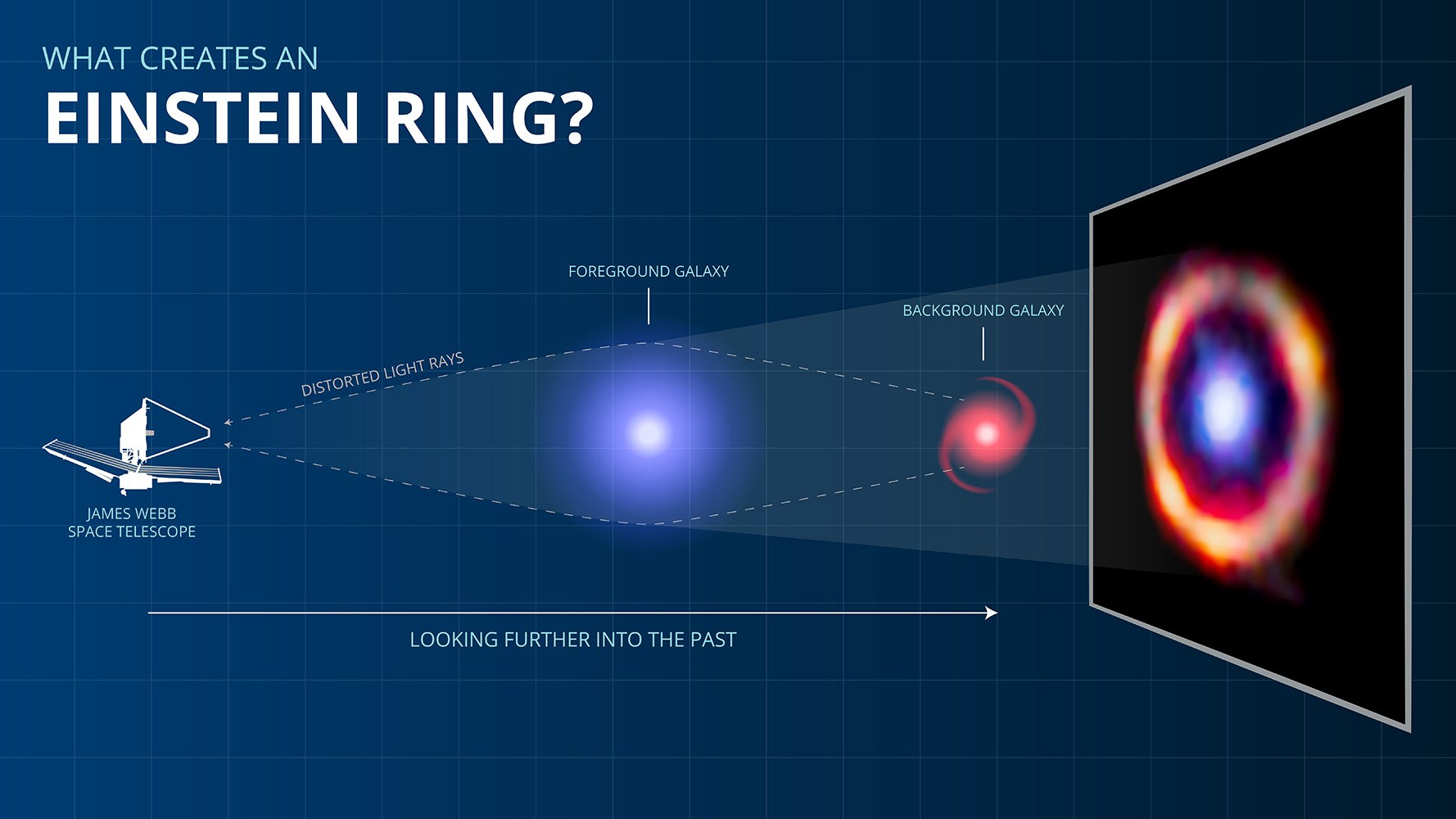 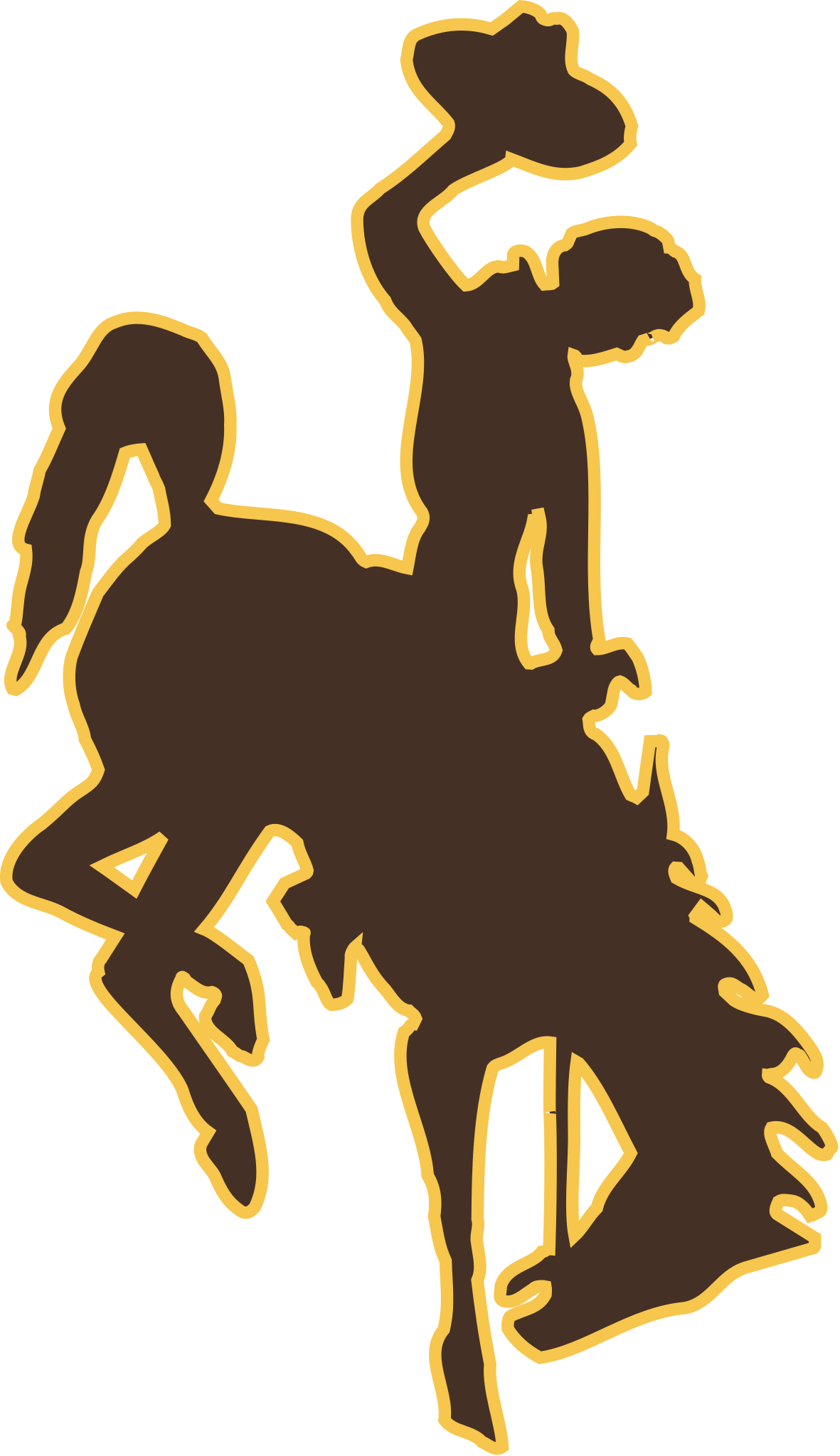 [Speaker Notes: SMACS 0723 4.6 billion lyr away
Orange arcs from >13 billion lyr away]
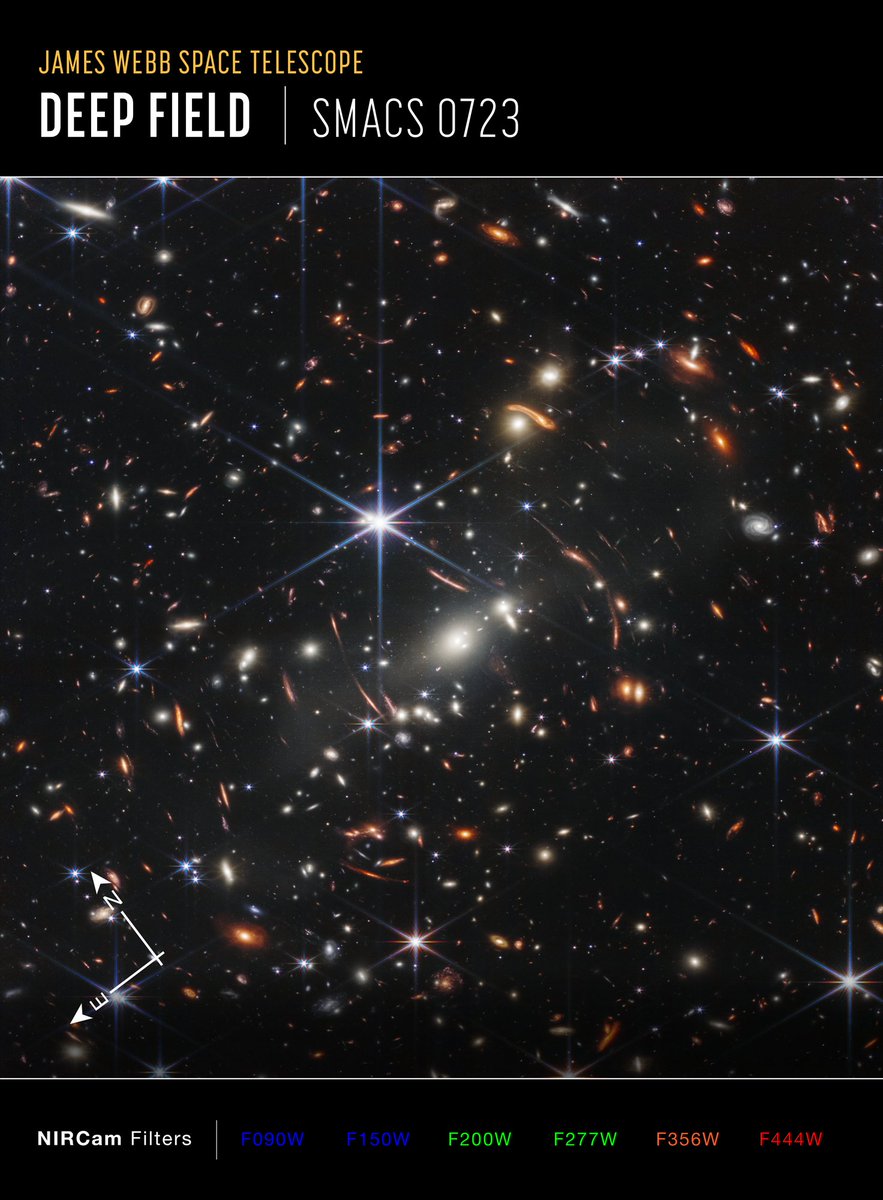 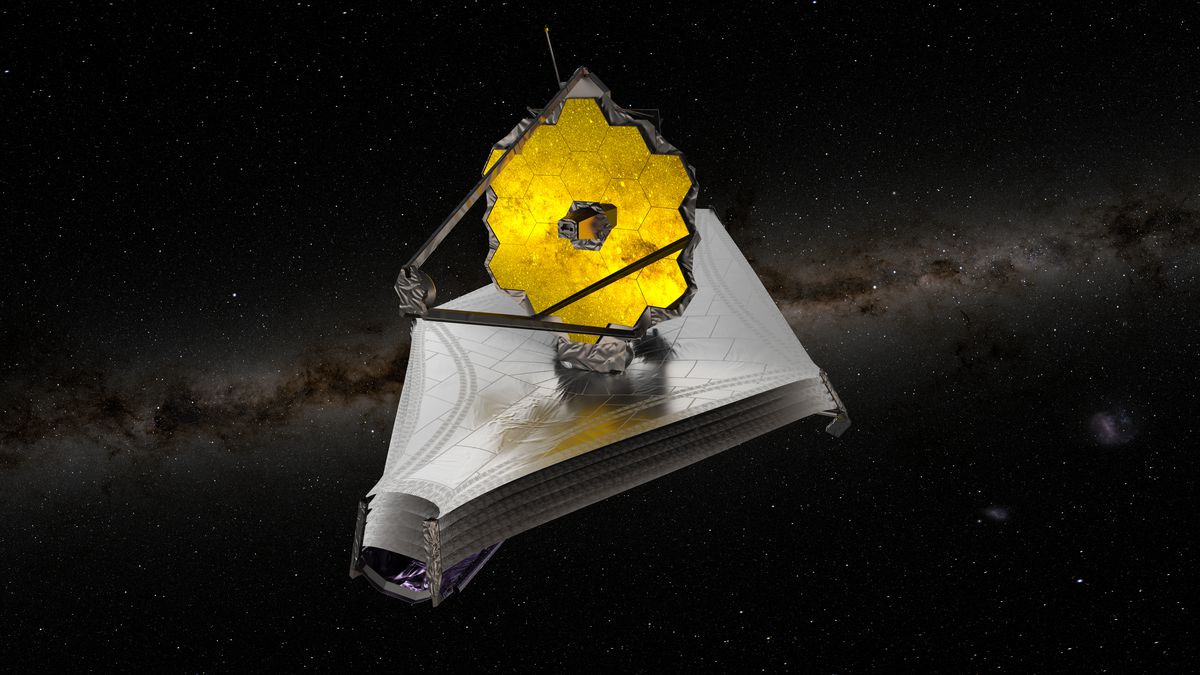 James Webb Space Telescope
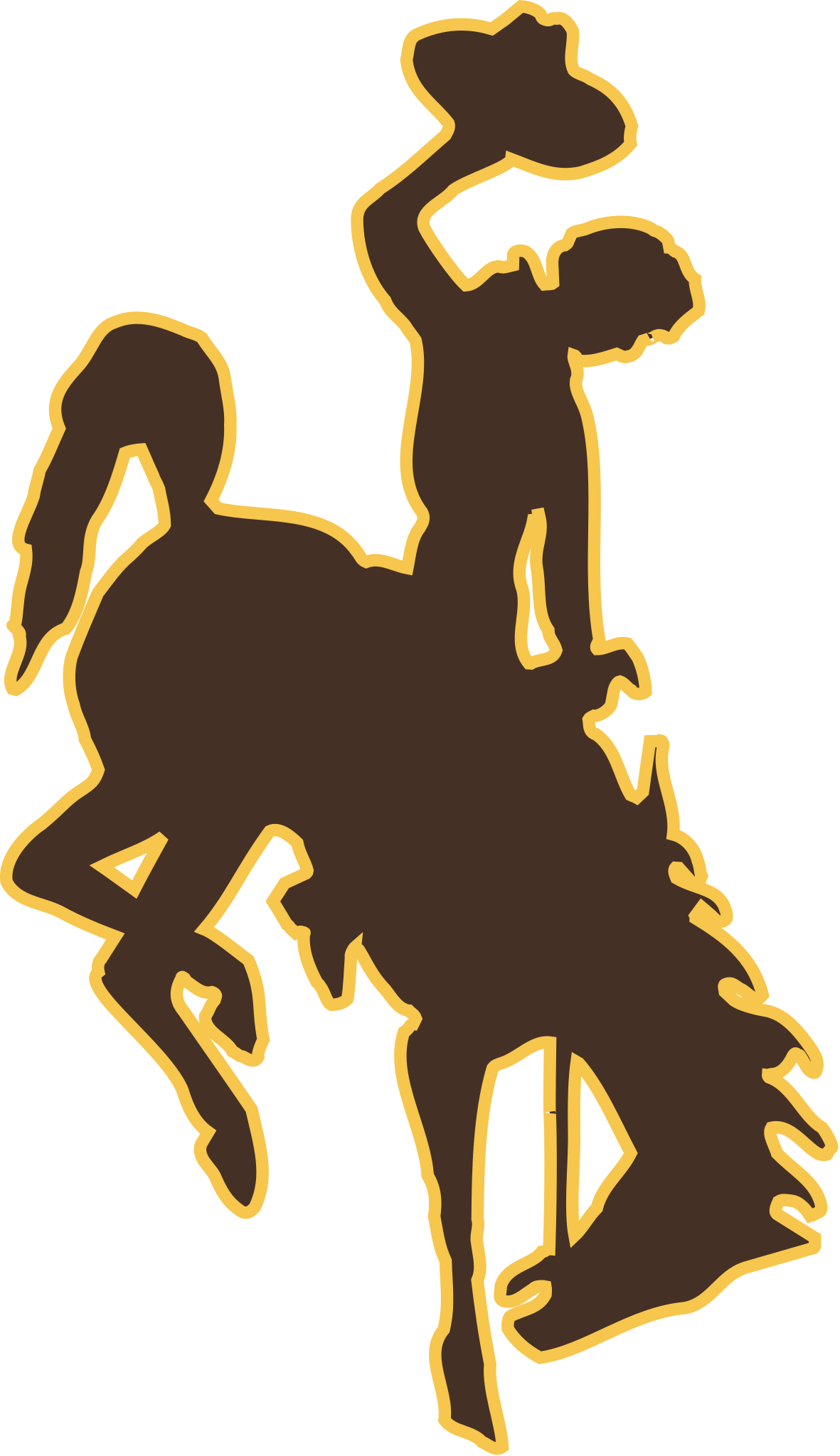 [Speaker Notes: SMACS 0723 4.6 billion lyr away
Orange arcs from >13 billion lyr away]
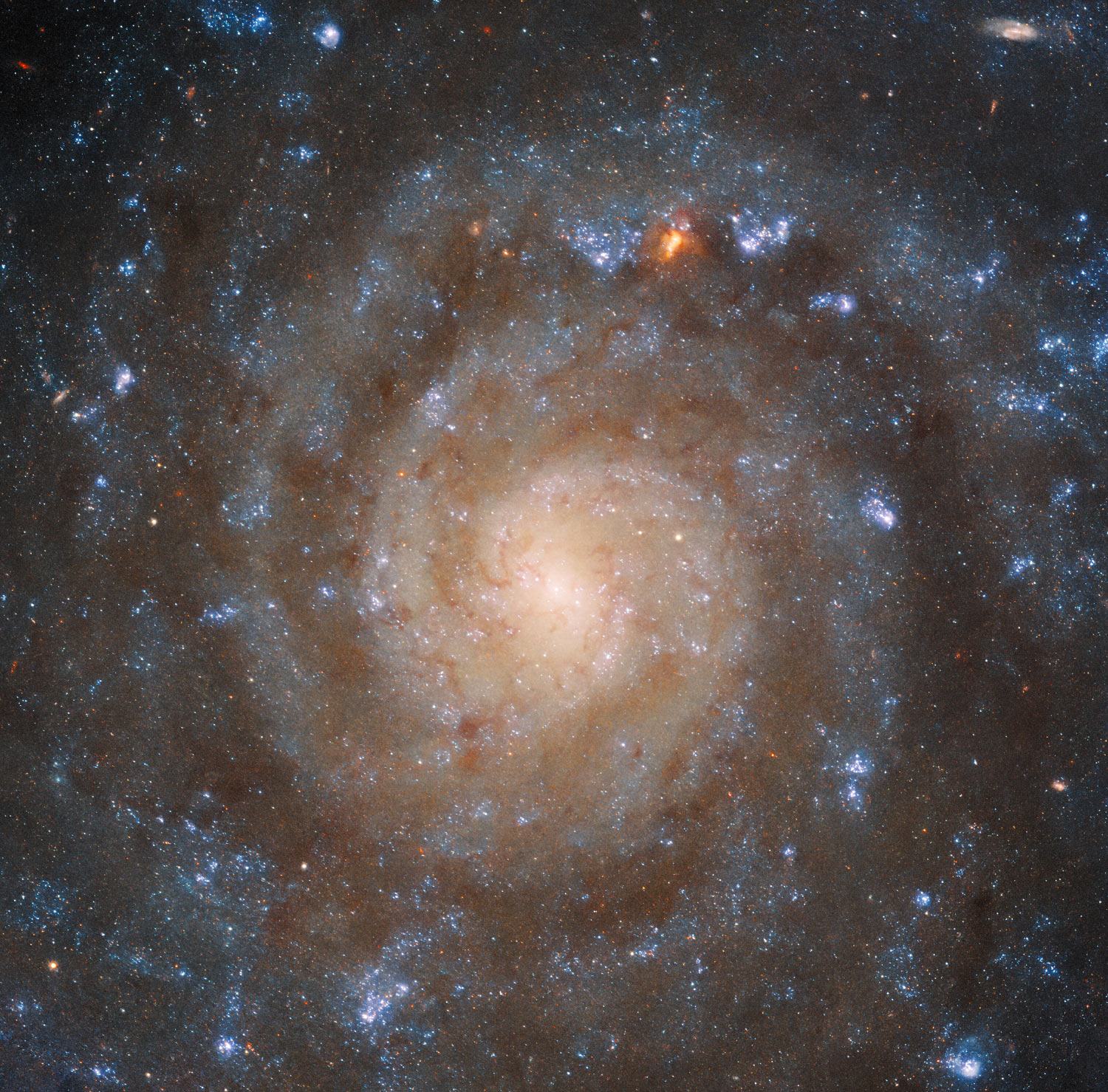 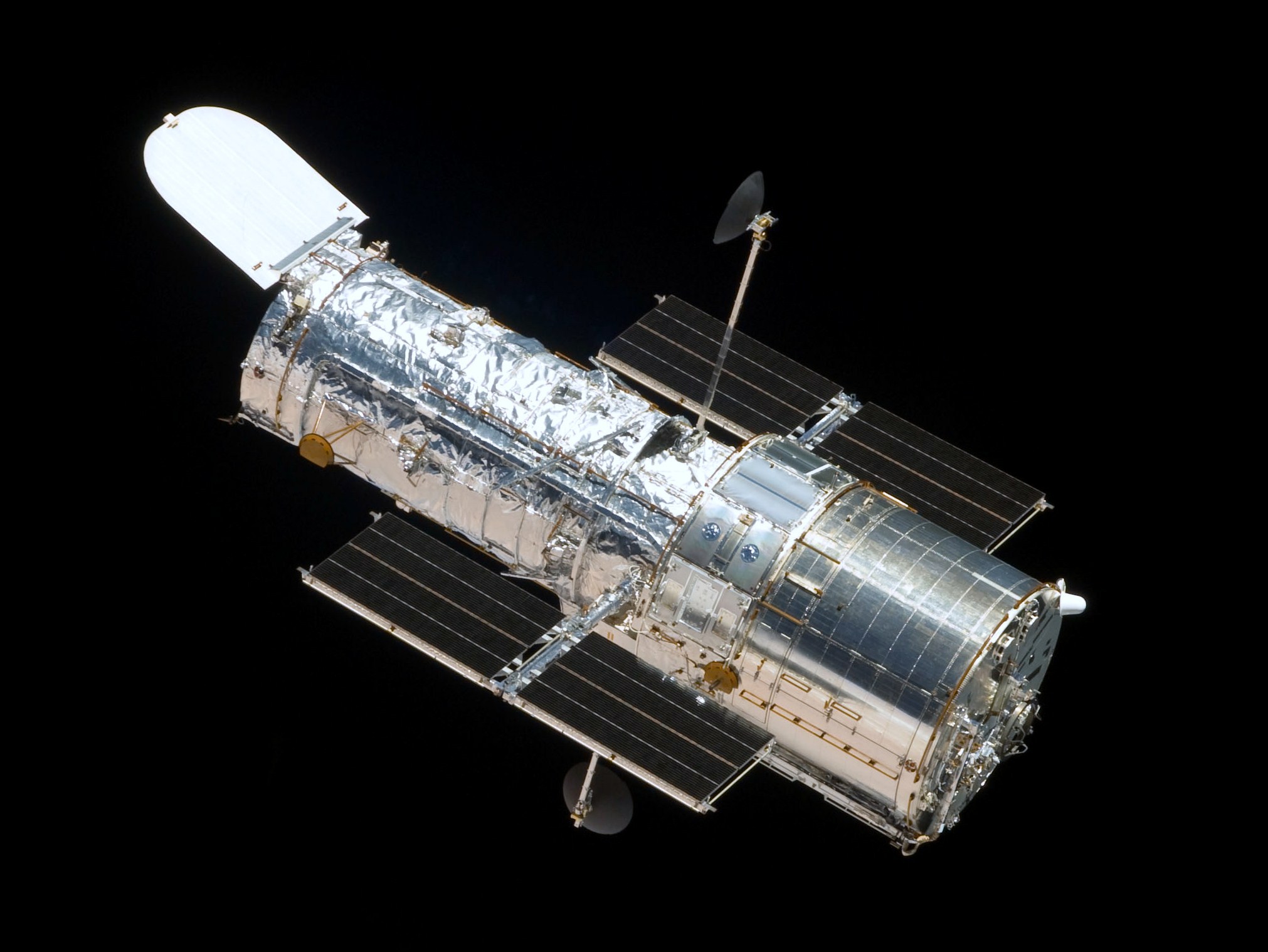 HST
JWST
[Speaker Notes: SMACS 0723 4.6 billion lyr away
Orange arcs from >13 billion lyr away]
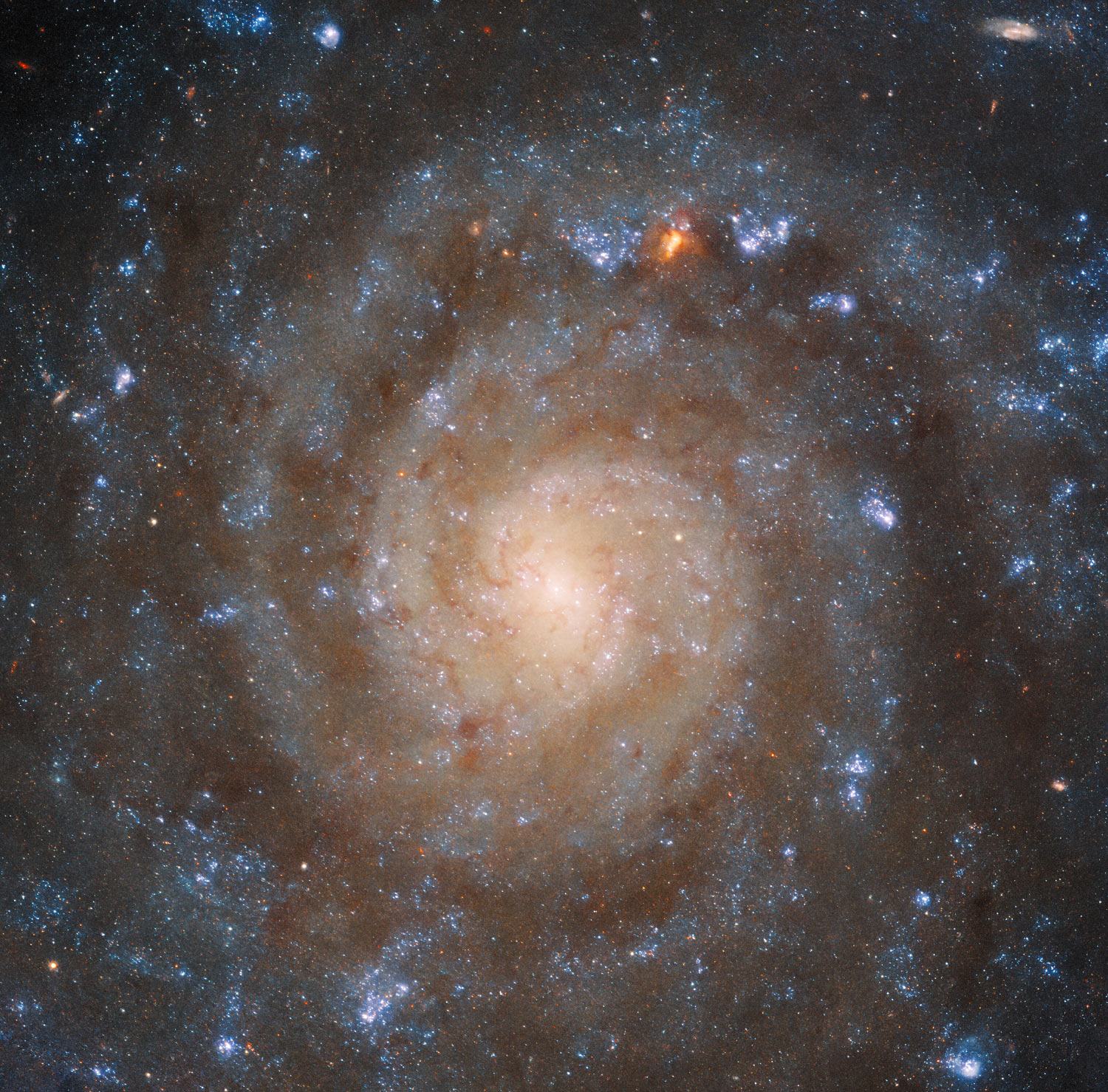 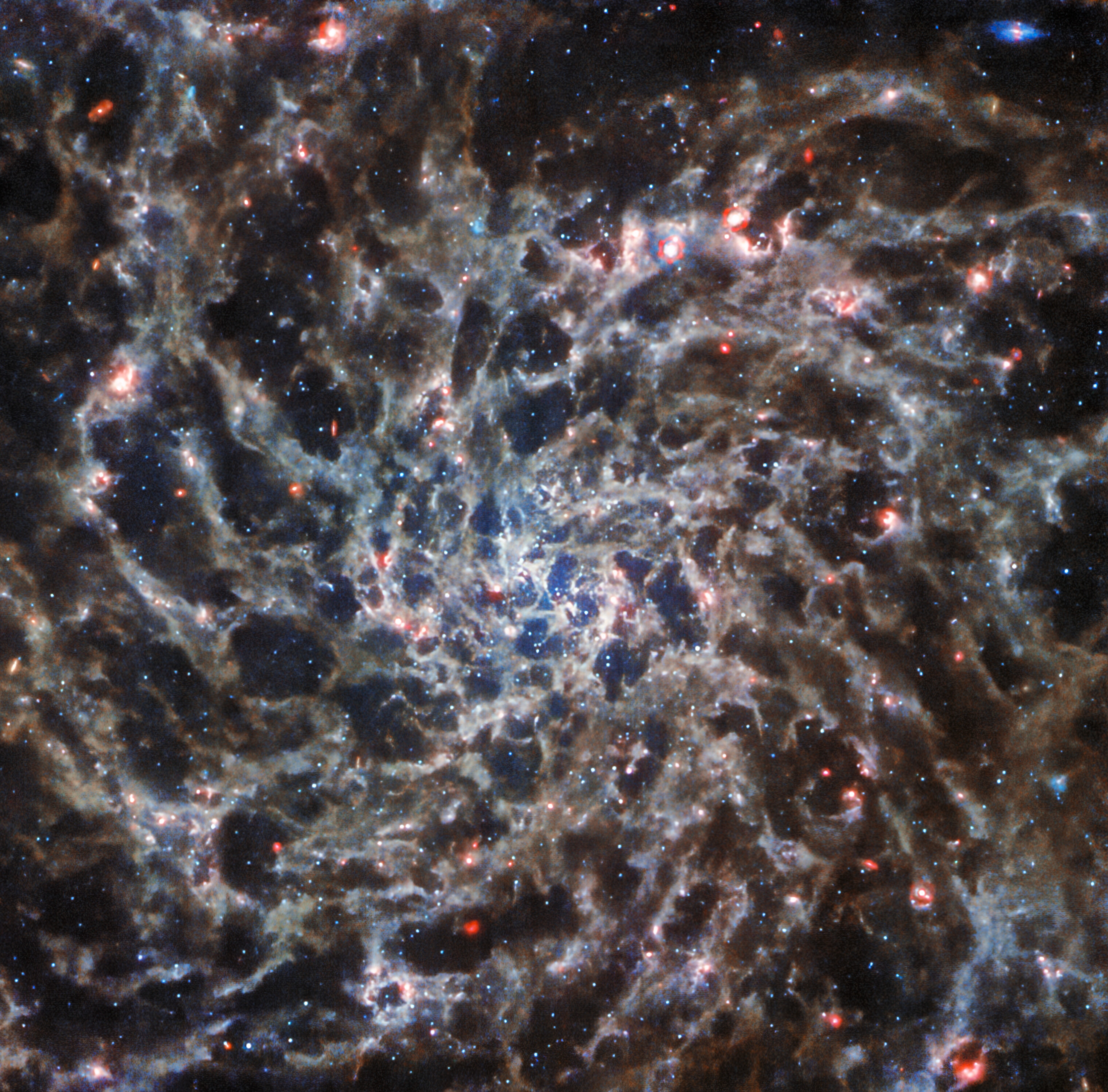 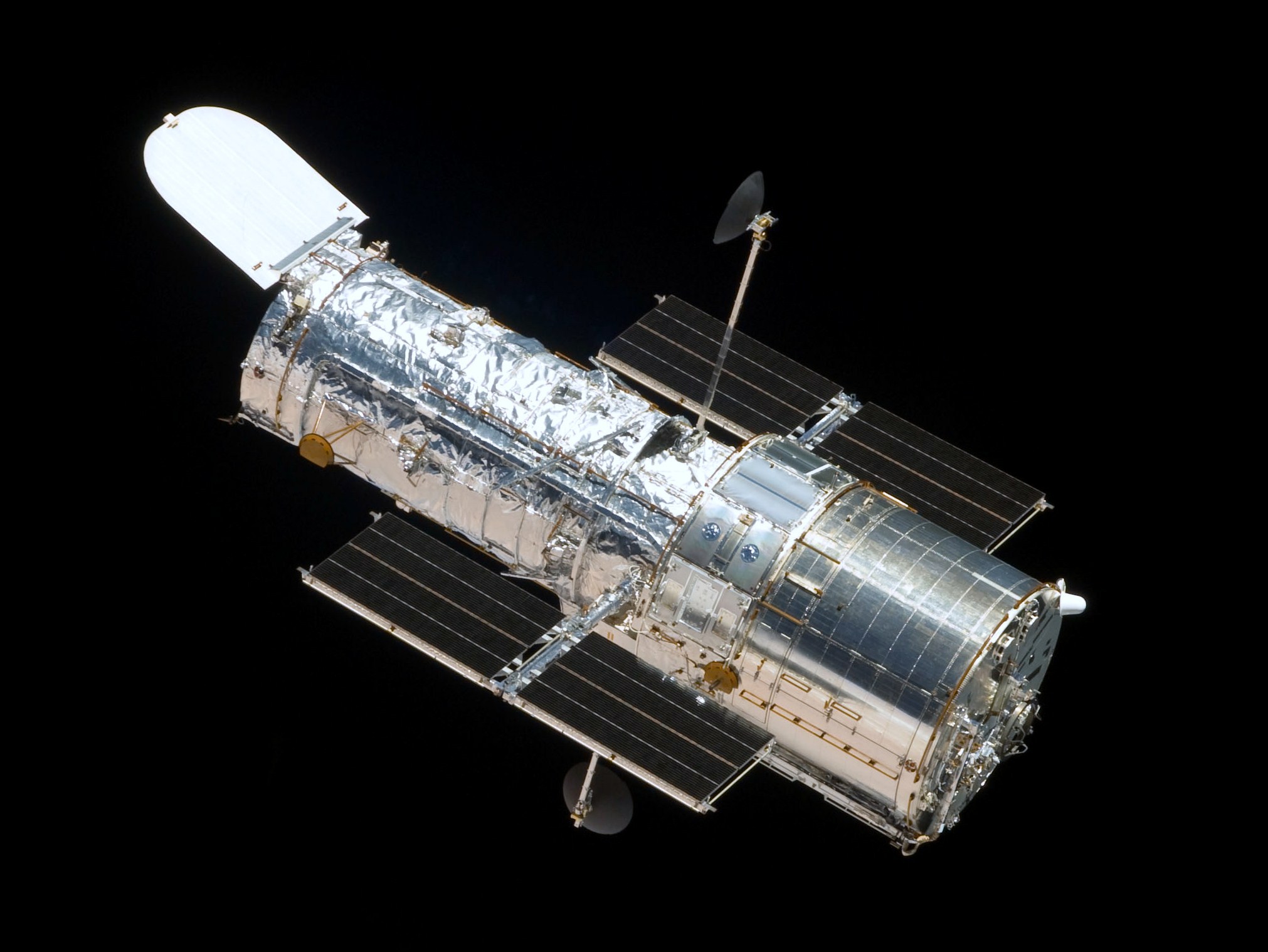 HST
JWST
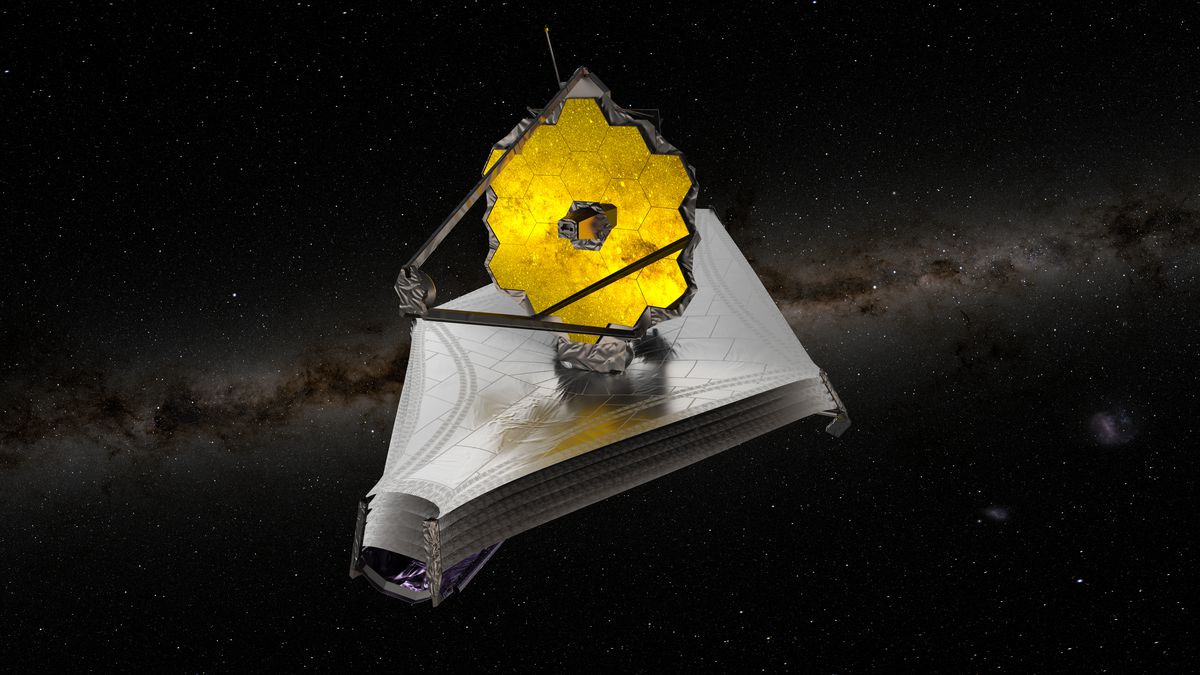 [Speaker Notes: SMACS 0723 4.6 billion lyr away
Orange arcs from >13 billion lyr away]